সবাইকে
অনেক
অনেক
শুভেচ্ছা
পরিচিতিঃ
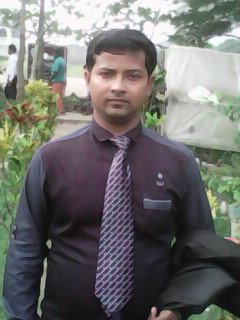 সুদেব চন্দ্র পাল
সহকারি শিক্ষক (গণিত) 
টরকী বন্দর ভিক্টোরী মাধ্যমিক বিদ্যালয়,
গৌরনদী,বরিশাল।
E-mail:sudev9082@gmail.com
পদার্থ বিজ্ঞান
নবম-দশম শ্রেণি
সময়ঃ ৫০ মিনিট
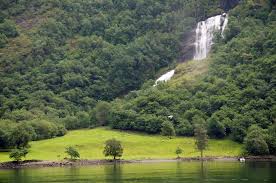 ১৫ মিটার
২০ মিটার
২
১
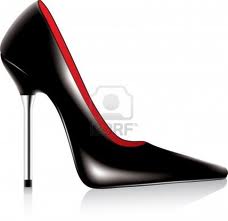 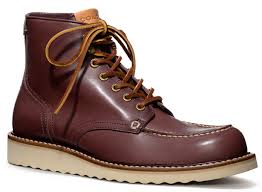 হীলবিহীন জুতা
হীলযুক্ত জুতা
পদার্থের অবস্থা ও চাপ
পঞ্চম অধ্যায়
পৃষ্ঠা-৮৮
শিখন ফল
এ পাঠ শেষে
শিক্ষার্থীরা-
বস্তুর উপর চাপের প্রভাব সম্পর্কে বলতে পারবে
ক্ষেত্রফলের সাথে বলের সম্পর্ক কীরূপ তা বলতে পারবে 
 বল ও চাপের প্রভাব হতে বাস্তব সমস্যা সমাধান করতে পারবে
চাপঃ কোন বস্তুর প্রতি একক ক্ষেত্রফলের উপর লম্ব ভাবে প্রযুক্ত বলের মানকে চাপ বলে।
চাপের এককঃ প্যাসকেল।
চাপ  ও ক্ষেত্রফলের মধ্যে সর্ম্পকঃ
ক্ষেত্রফল বাড়লে চাপ কমে,ক্ষেত্রফল কমলে চাপ বাড়ে।
চিত্রসমূহ লক্ষ কর
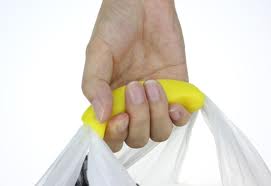 ১
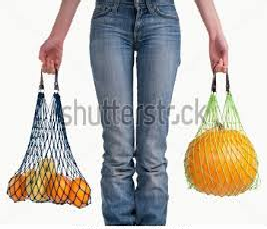 ২
১-নং চিত্রে,
হাতলের ক্ষেত্রফল বেশী
২-নং চিত্রে,
হাতলের ক্ষেত্রফল কম
ফলে হাতের উপর বল প্রয়োগ কম হচ্ছে
এর কারণ কী ?
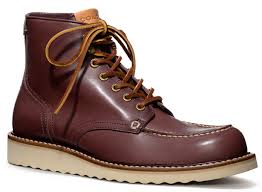 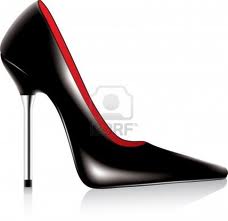 ২
১
200N
200N
১ও ২ নং এর ক্ষেত্রে চাপের পরিমাণ-গাণিতিকভাবে মূল্যায়ন কর
দলীয় কাজ
১৫০বর্গ মিটার ক্ষেত্রফল বিশিষ্ট কোন বস্তুর উপর ৩০০০ প্যাসকেল চাপ প্রয়োগ করা হলে এর উপর প্রযুক্ত বল নির্ণয় কর
মূল্যায়ণ
চাপ কাকে বলে?
চাপের একক কি?
ক্ষেত্রফলের উপর চাপের প্রভাব কীরুপ?
৪    5N বল বলতে কী বোঝায়?
বাড়ীর কাজ
হীলযুক্ত জুতা পায়ে মহিলার ভর ৭০ কেজি।জুতার তলার ক্ষেত্রফল ৩০০ বর্গসেন্টিমিটার হলে,চাপের পরিমাণ নির্ণয় কর।
ধন্যবাদ